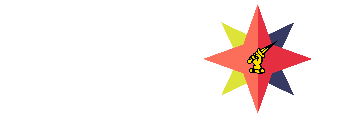 Project compass
Digital Resource pack
Bibby Line Group
January 2022
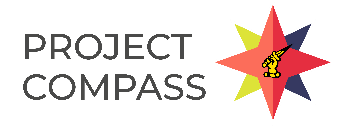 Your Digital Toolkit
PEAKON FEATURES
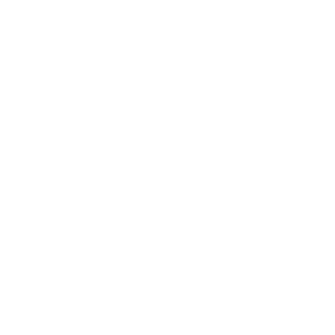 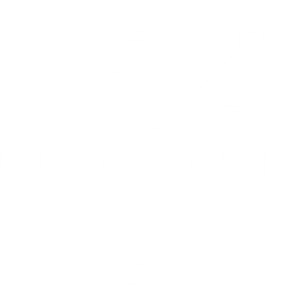 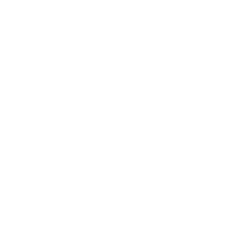 Following the launch of our visions, goals and trailblazers, it’s important we keep Project Compass front of mind with our colleagues to maintain momentum and help us meet our agreed metrics
This document is for Points Team members and comms teams and provides useful digital resources and guidance to support you to keep your key stakeholders engaged
It will be regularly updated, but, so please make sure you click the link below to access the most up-to-date resources
https://bit.ly/CompassDigitalTool
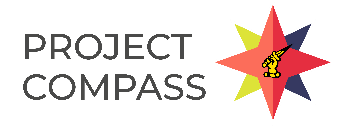 Top Tips
PEAKON FEATURES
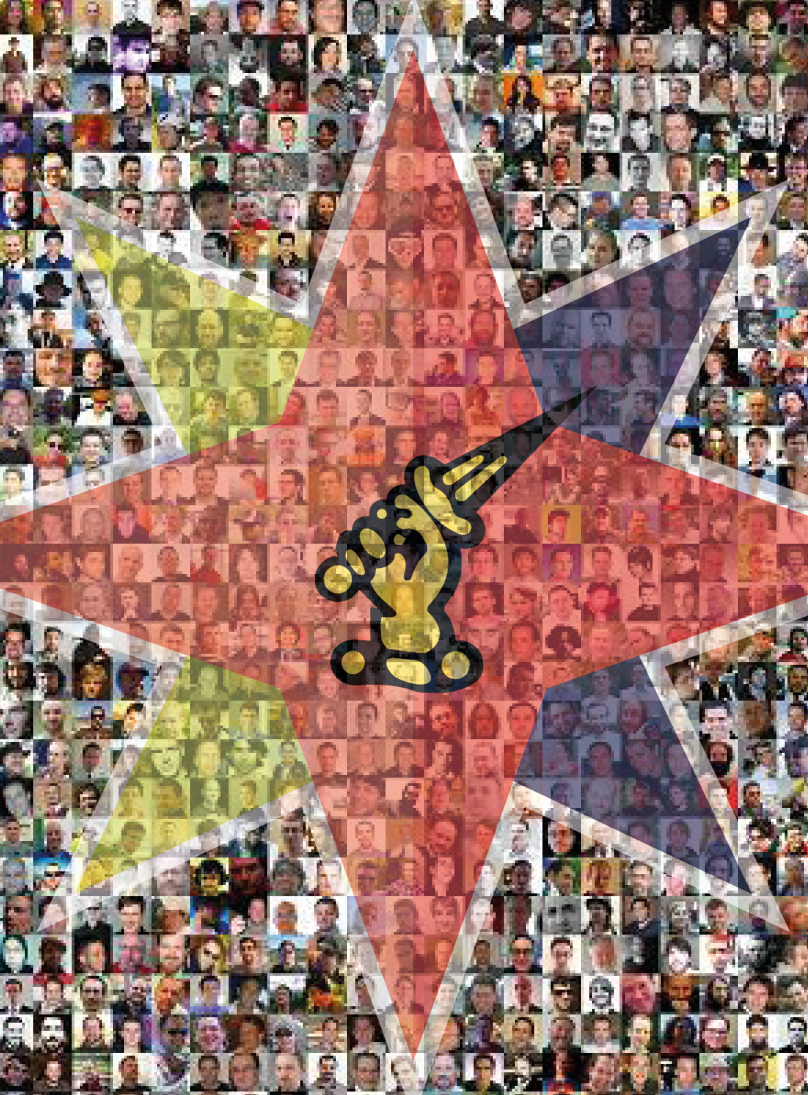 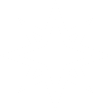 Use the copy, graphics, images and guidance to help communicate and promote Compass consistently with your audiences
Copy and paste the digital resources from this pack directly into your reports and presentations
As soon as you hear about a piece of work that supports Compass, work with the project lead/expert to complete the Sharing Success template and share your story with comms teams
Remember to share progress with your key stakeholders, including incorporating Compass updates in your Board packs
The Useful Links page has all the latest HO-created content. Our Microsite is the best place to start
If you do produce anything and would like to check first, email BLGComms@bibbylinegroup.co.uk
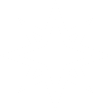 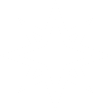 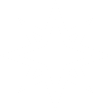 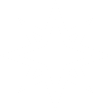 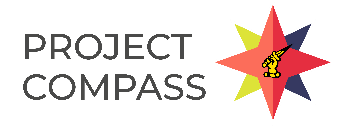 Useful Links
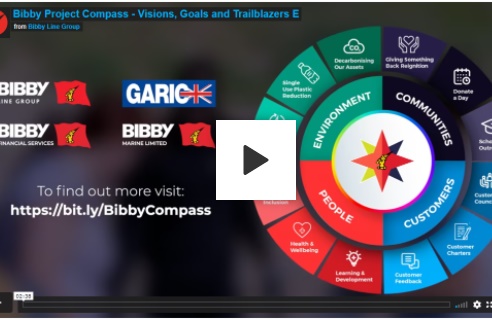 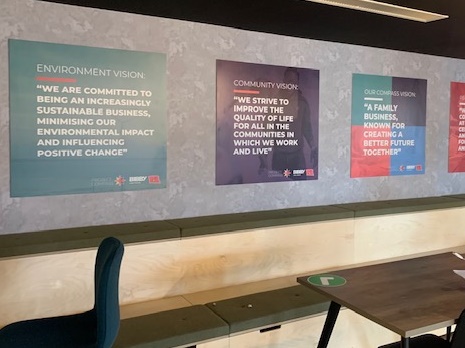 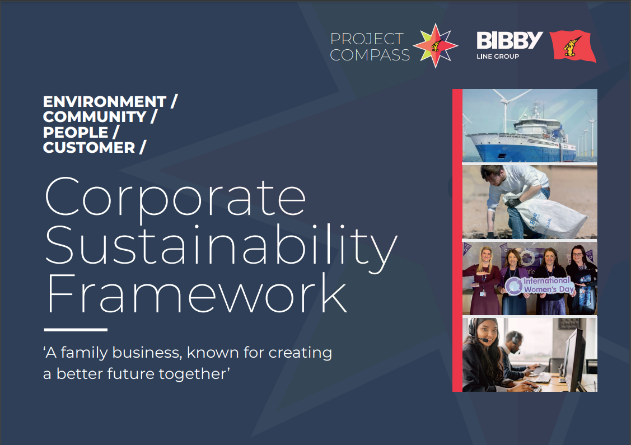 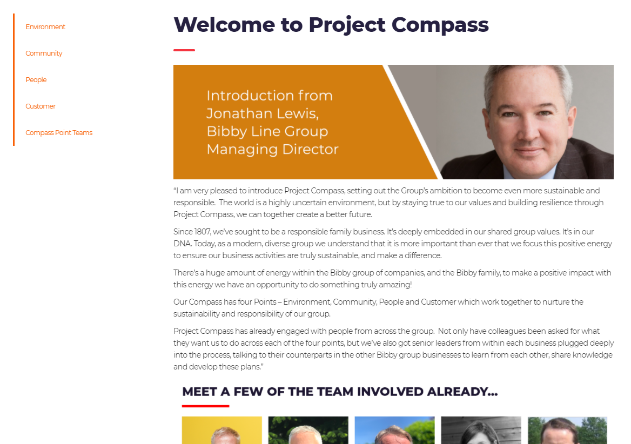 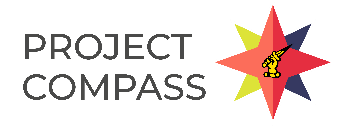 Template descriptions – January 2022
The below are examples and designed to be tweaked depending on personal style, medium and audience
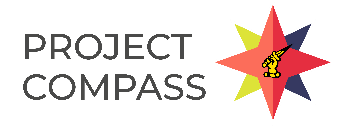 Social media examples
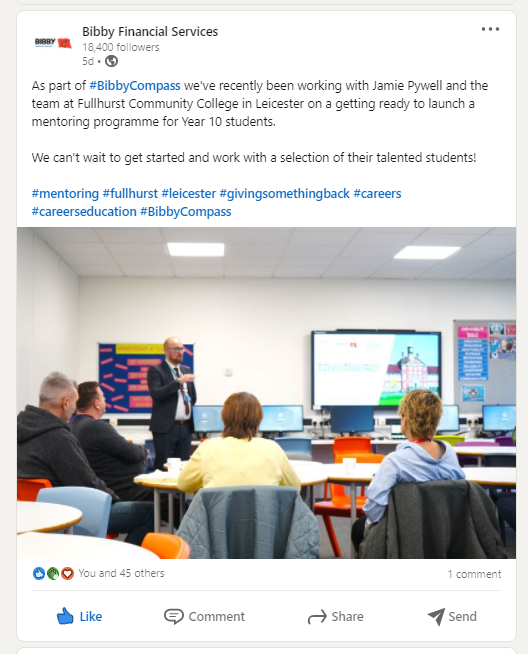 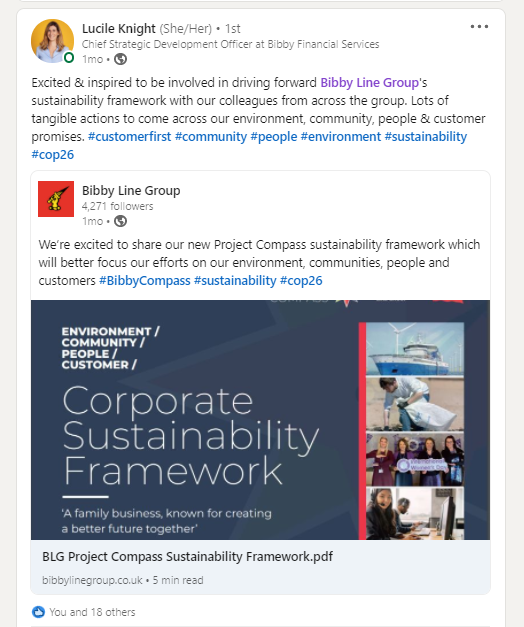 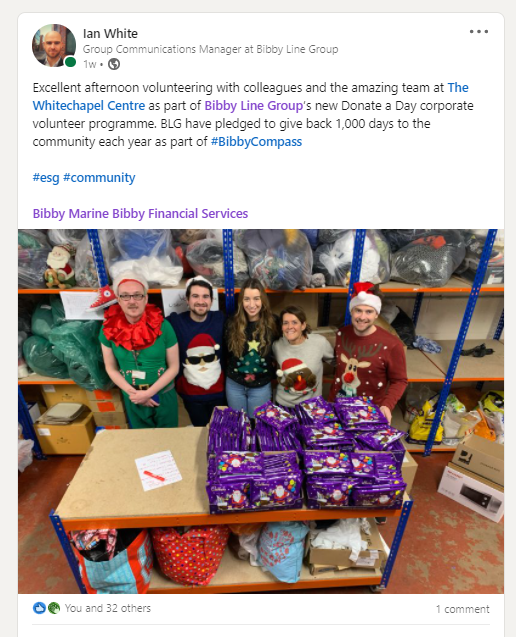 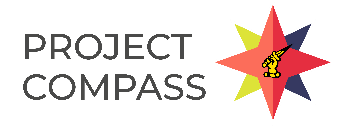 Sharing your successes
3 Point Process for celebrating success…
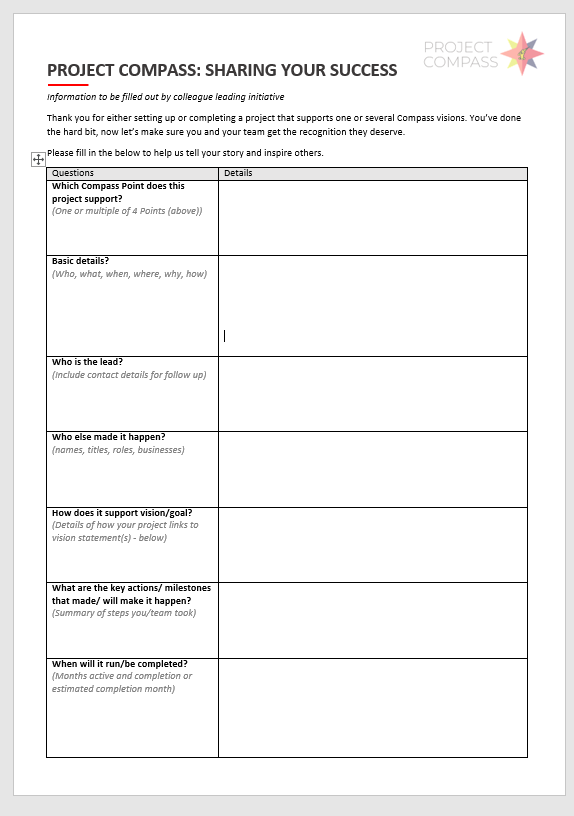 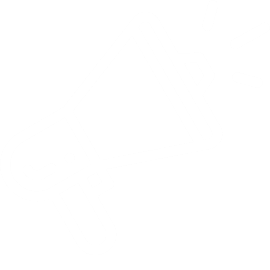 We’re starting to see some brilliant success stories coming through
Let’s inspire others and make sure the people responsible get recognition
In the Useful Links section, you’ll find a template that makes it simple and fast to record any successes
It could be a Trailblazer milestone, or just a small completed project, as long as it supports one of the Compass Points, we want to hear about it!
https://bit.ly/3oUjBmF
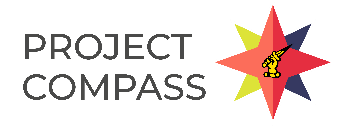 Logos and graphics
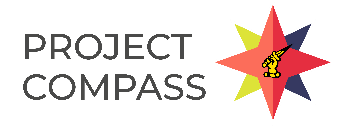 Logo Library
2. Main logo - black
1. Main logo - white
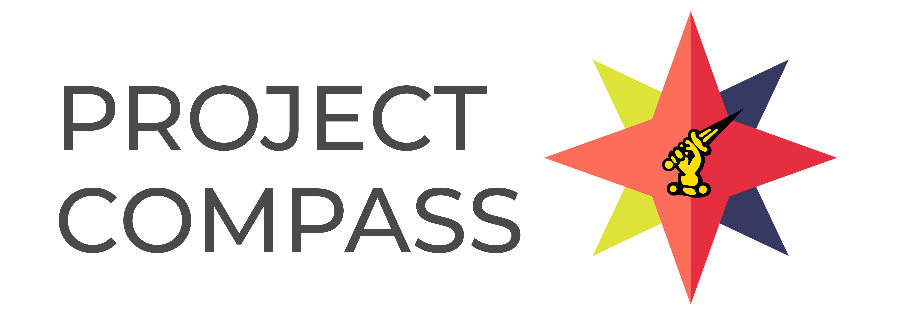 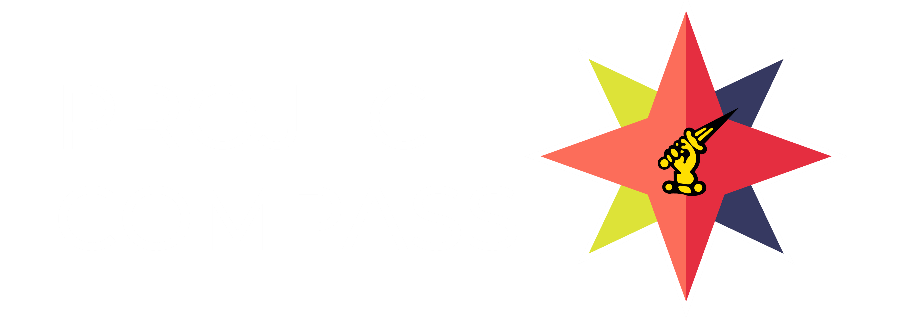 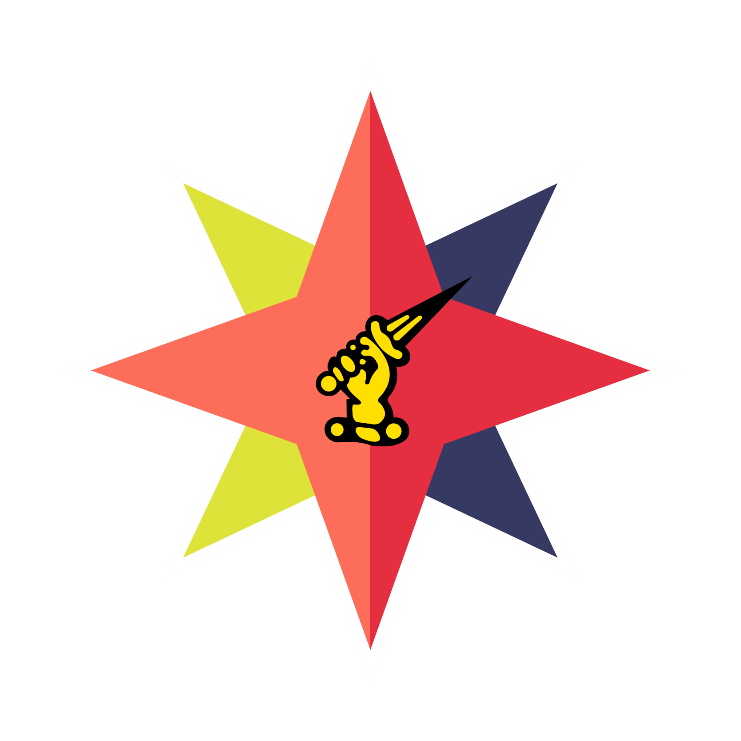 3. Simplified logo
1. & 2. These are the main logos. Please use these on posters or in documents that include projects that are working towards meeting one or several Point goals. The two versions are to allow for sufficient contrast depending on background
3. Is a simplified version and for use in graphics and presentations. It can also be used if audiences are clear on Project Compass
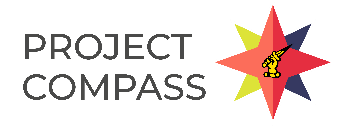 Logo Library
Full Trailblazer wheel
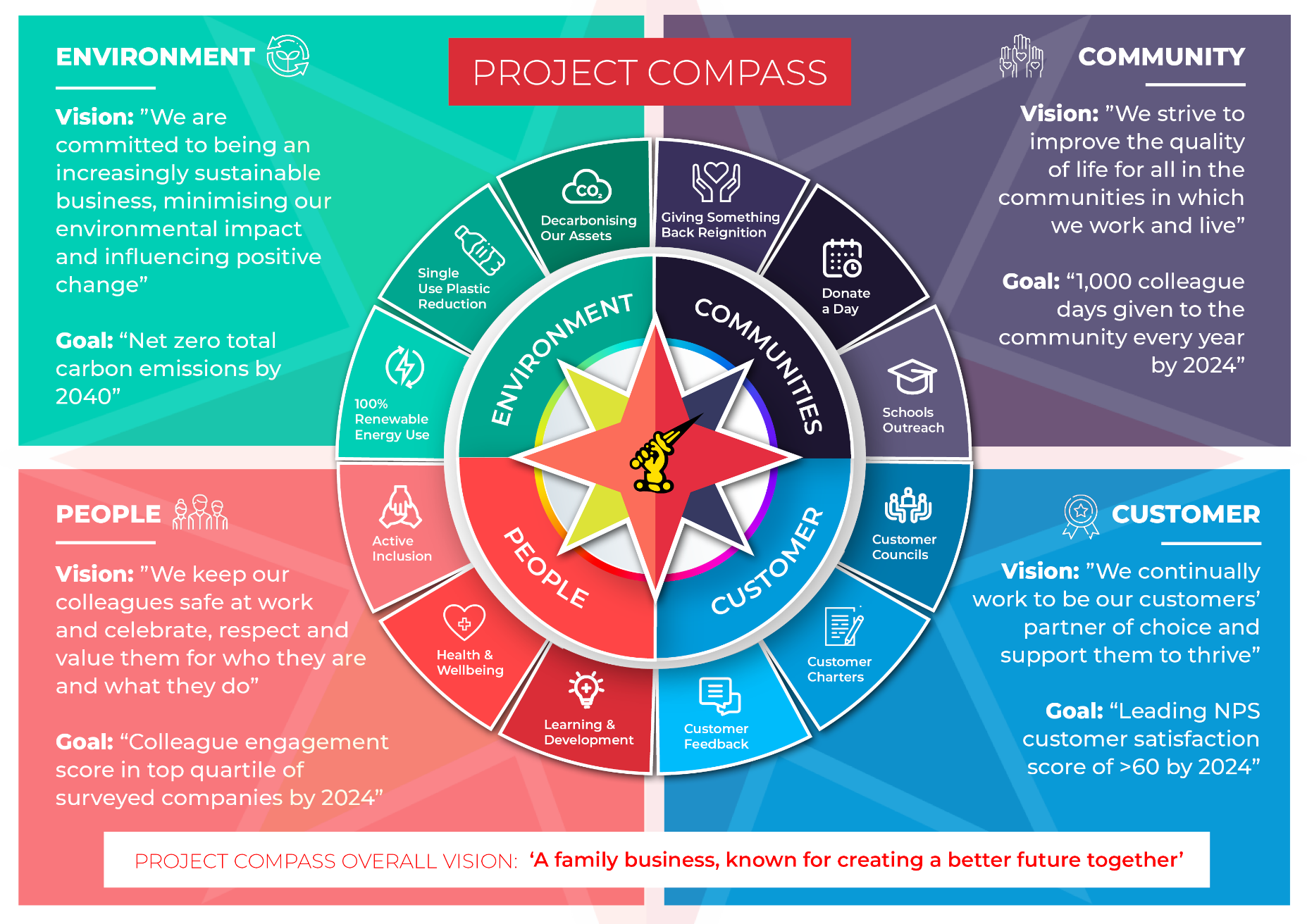 PEAKON FEATURES
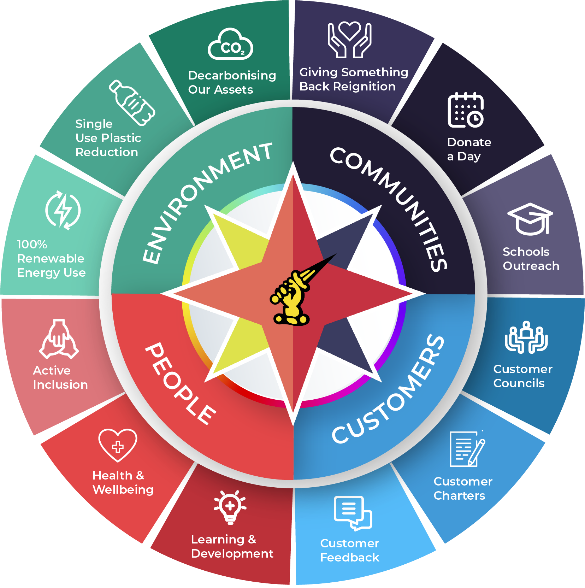 Full Infographic
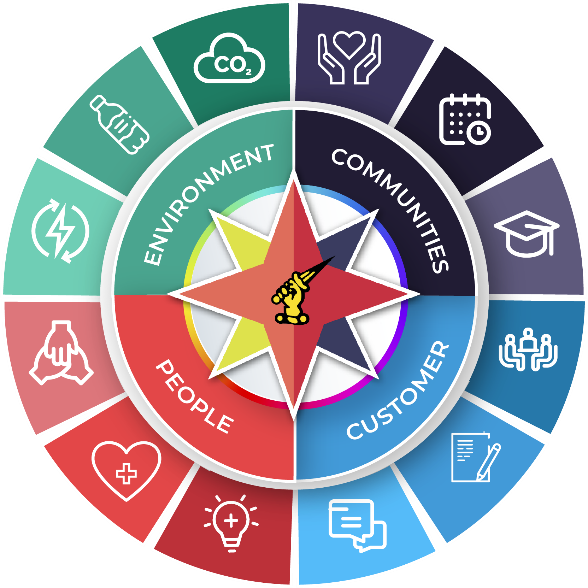 Simplified Trailblazer wheel
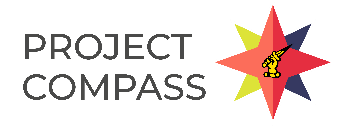 Simple Vision graphic
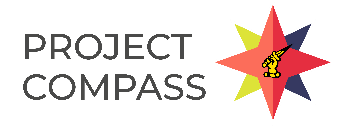 Company Logos and examples
PEAKON FEATURES
If document is for one company, use the one company logo + Compass logo
If document is for all group colleagues, use all company logos + Compass logo
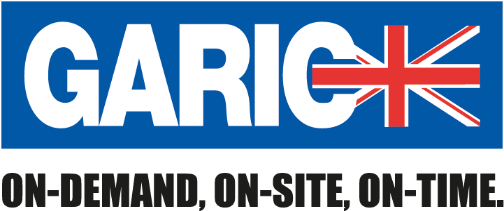 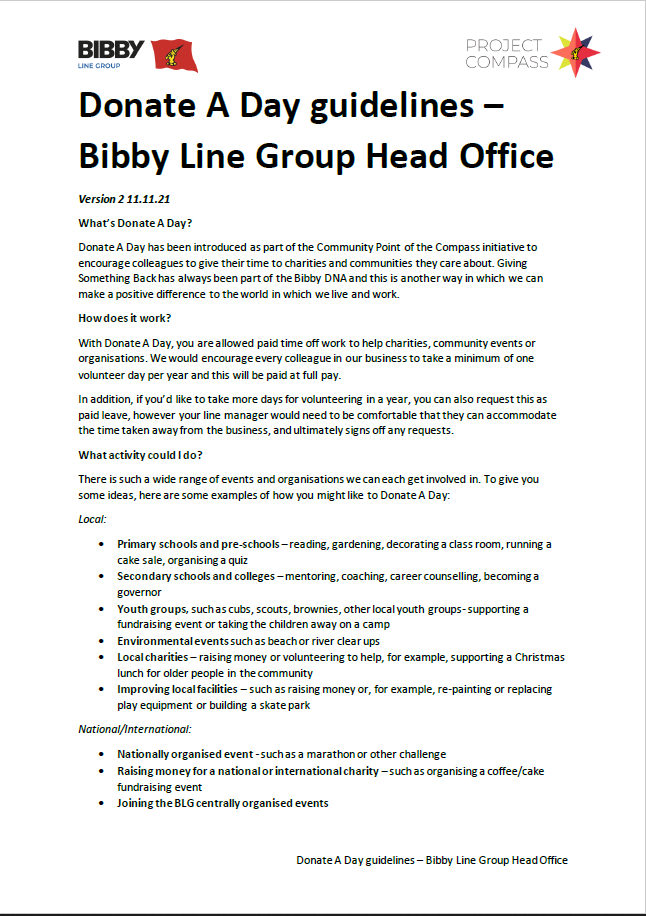 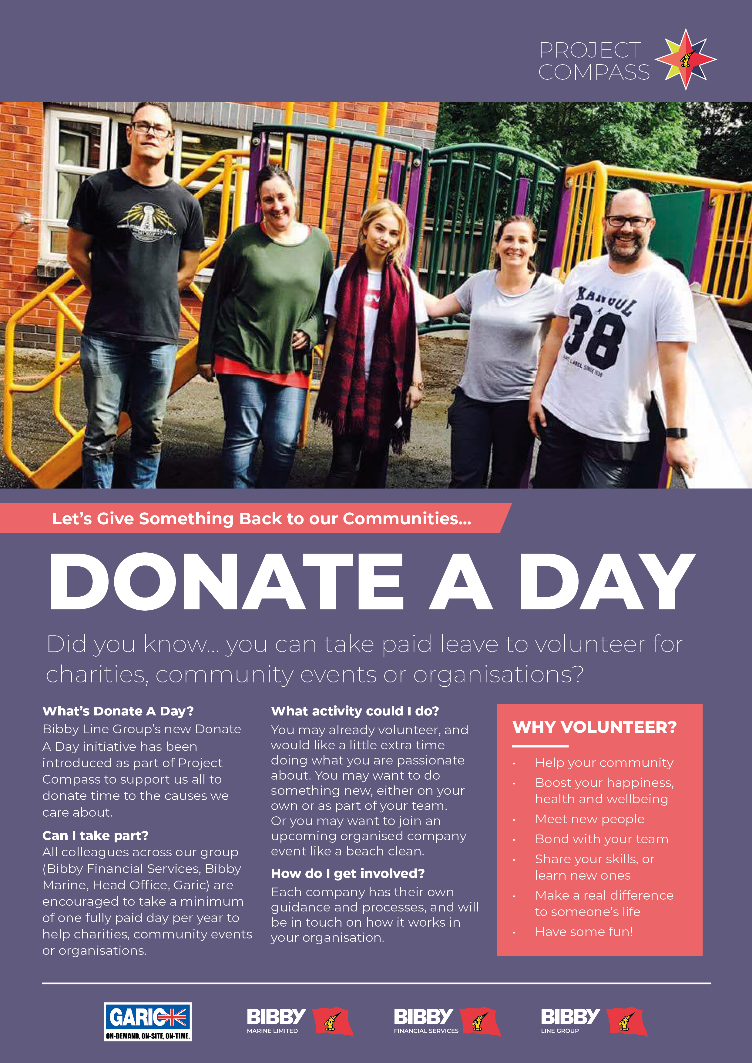 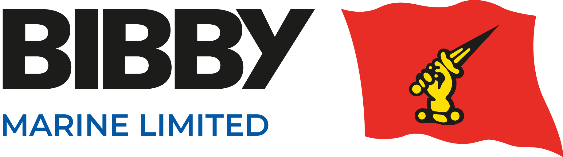 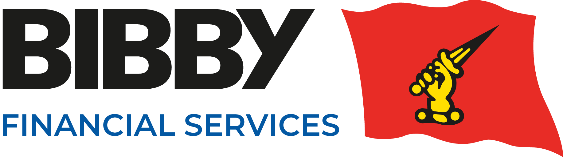 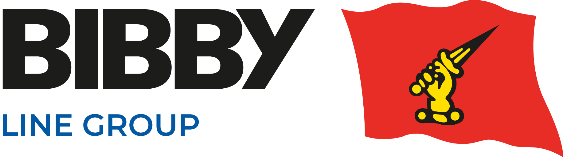 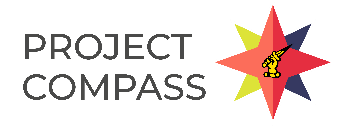 Image Library
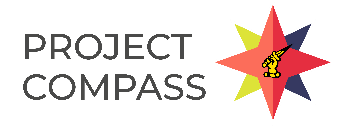 Photo Library – Environment
PEAKON FEATURES
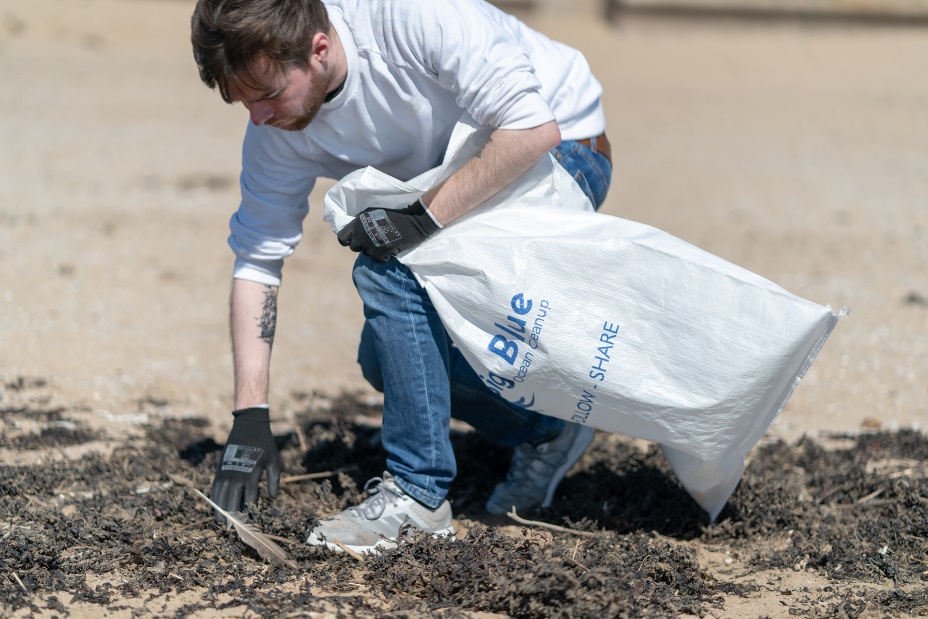 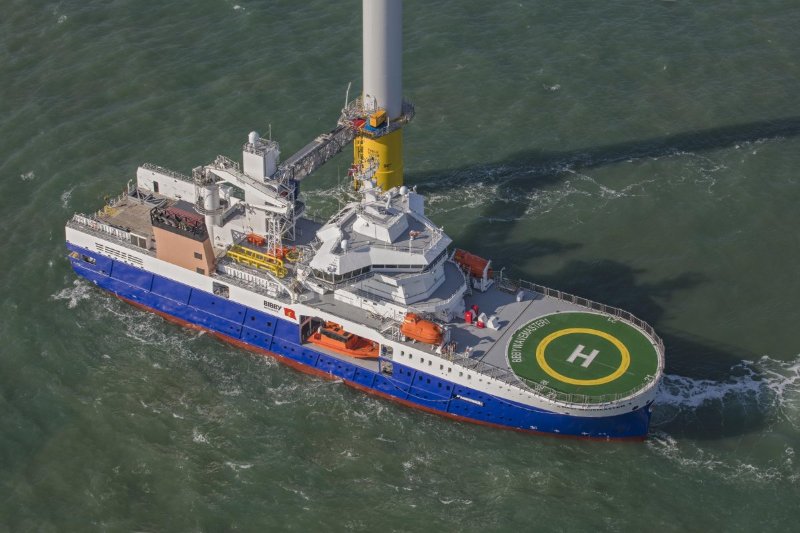 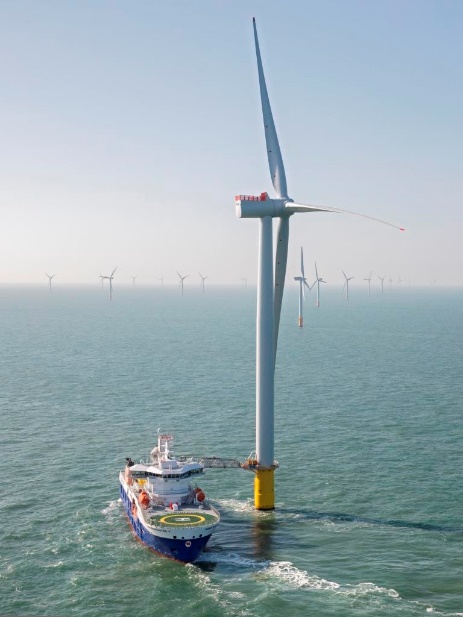 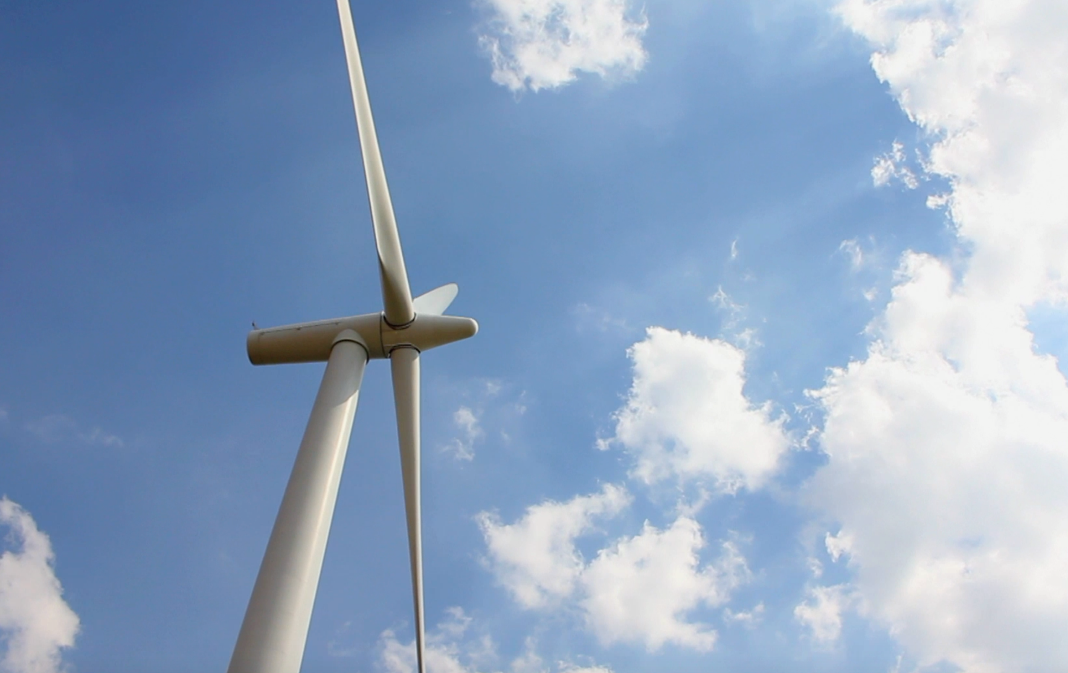 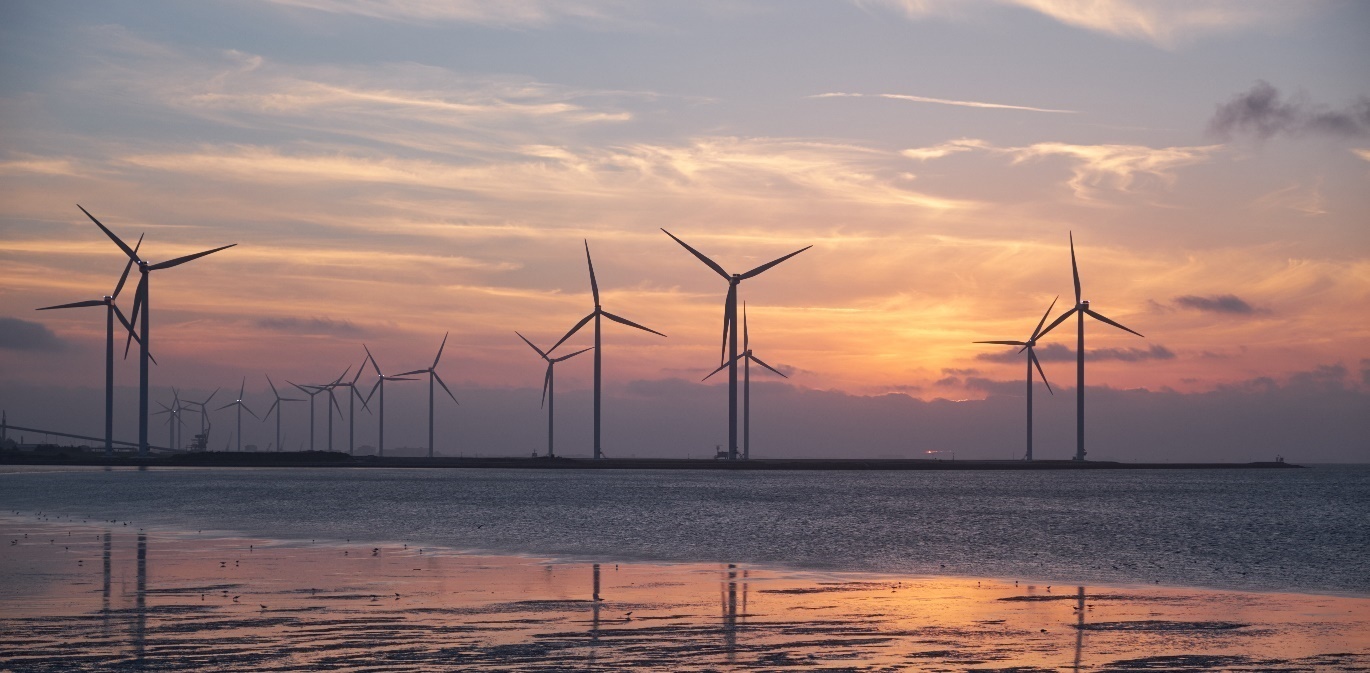 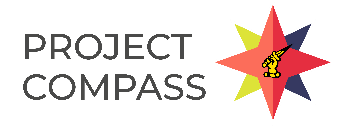 Photo Library – People
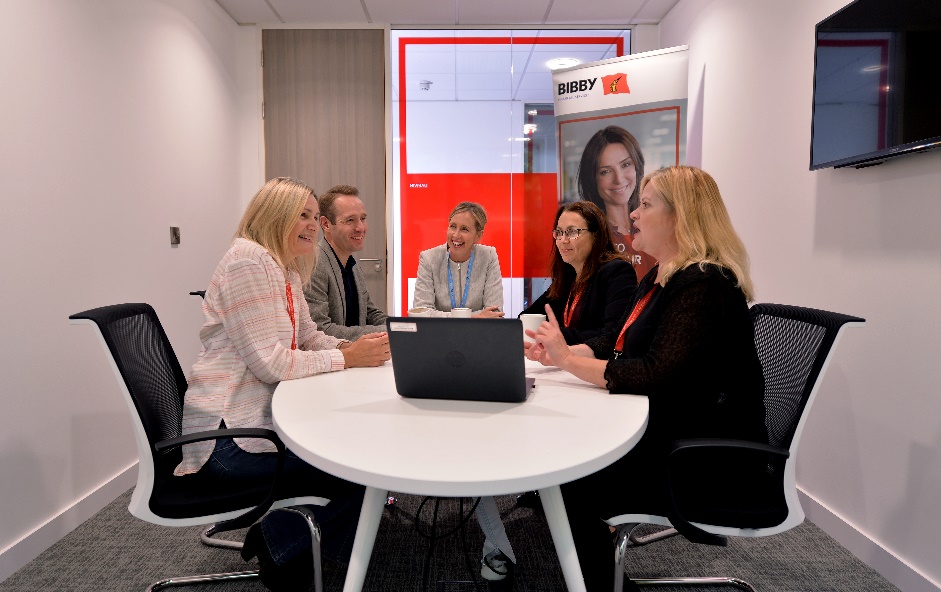 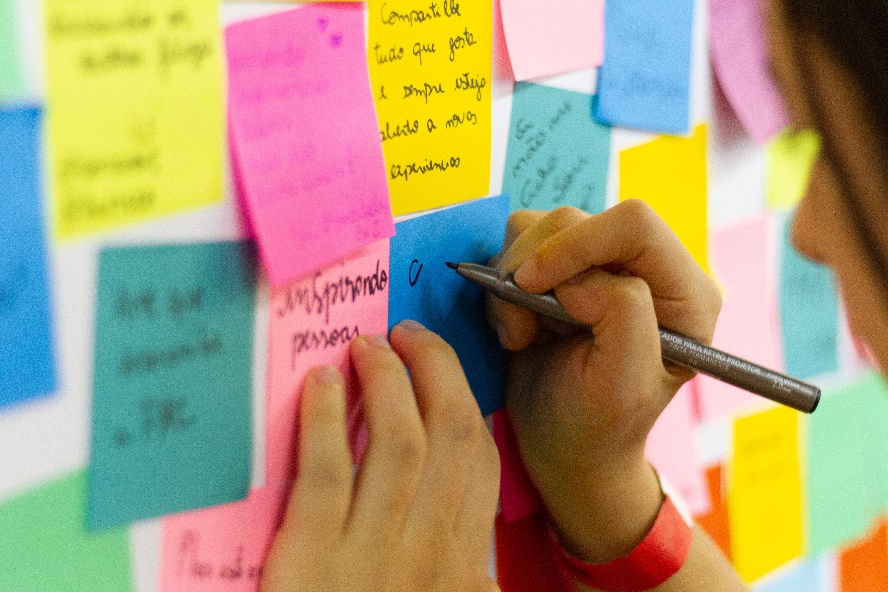 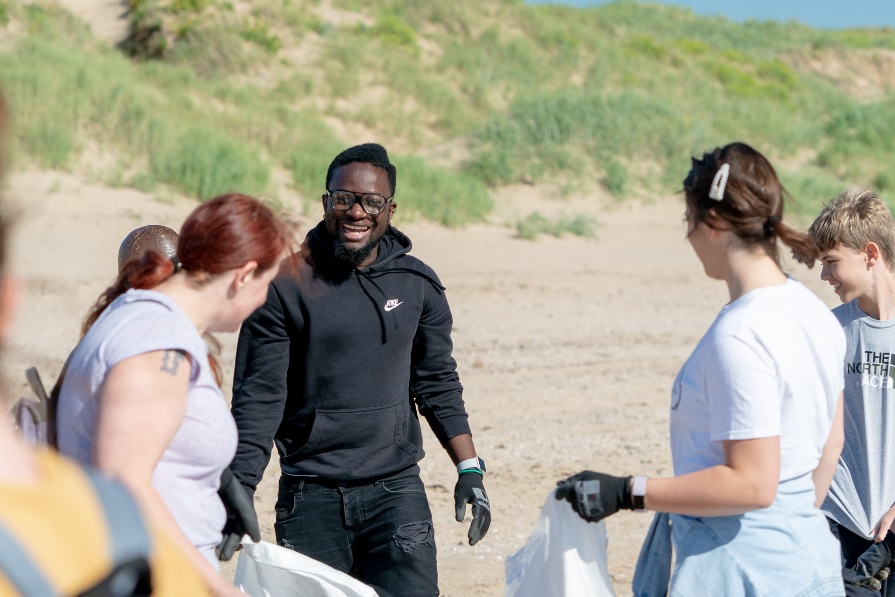 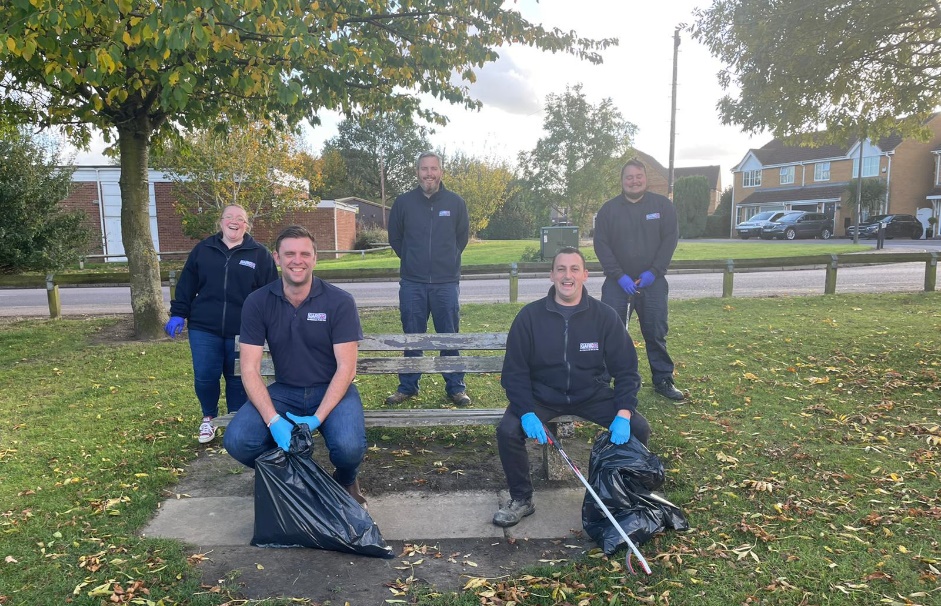 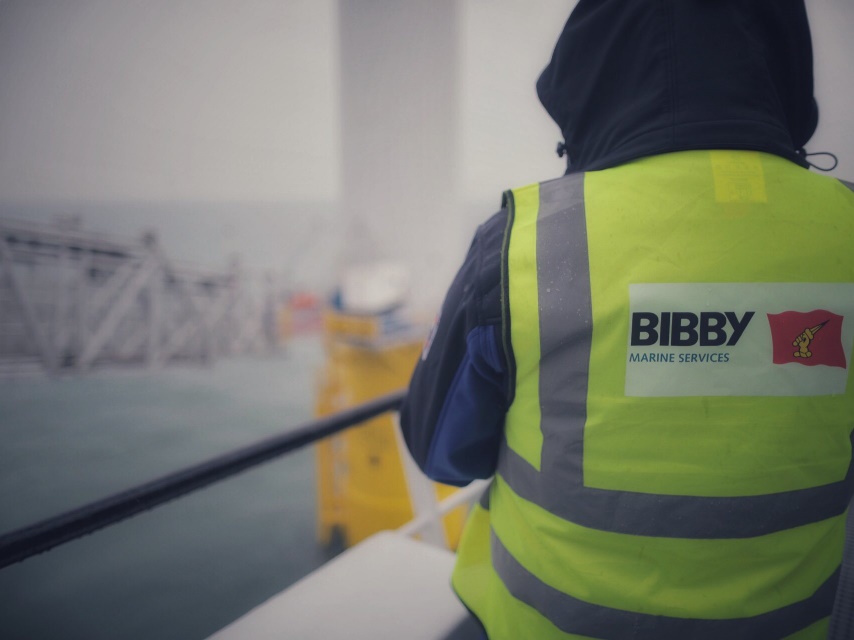 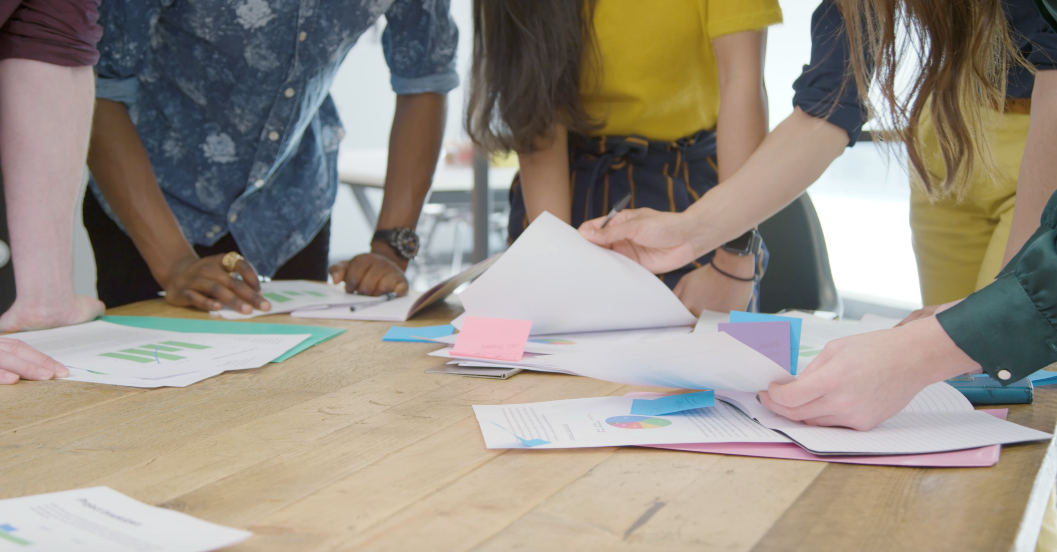 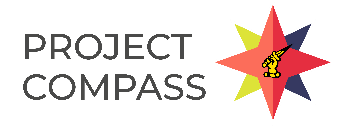 Photo Library – Community
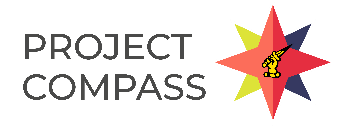 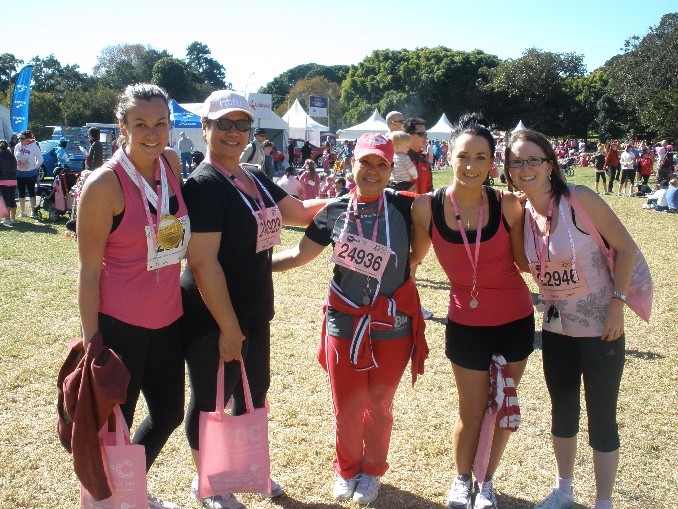 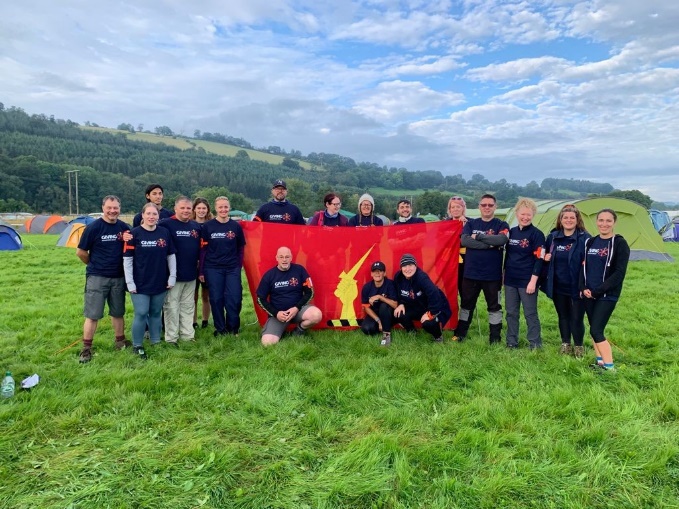 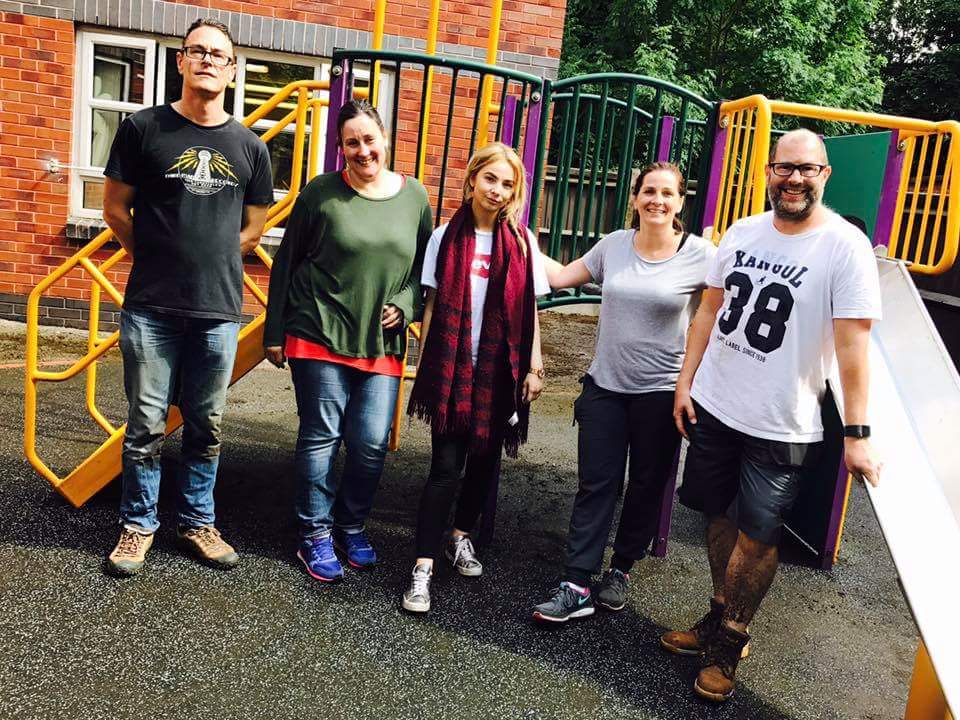 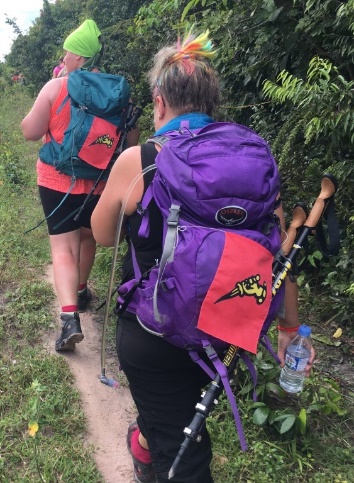 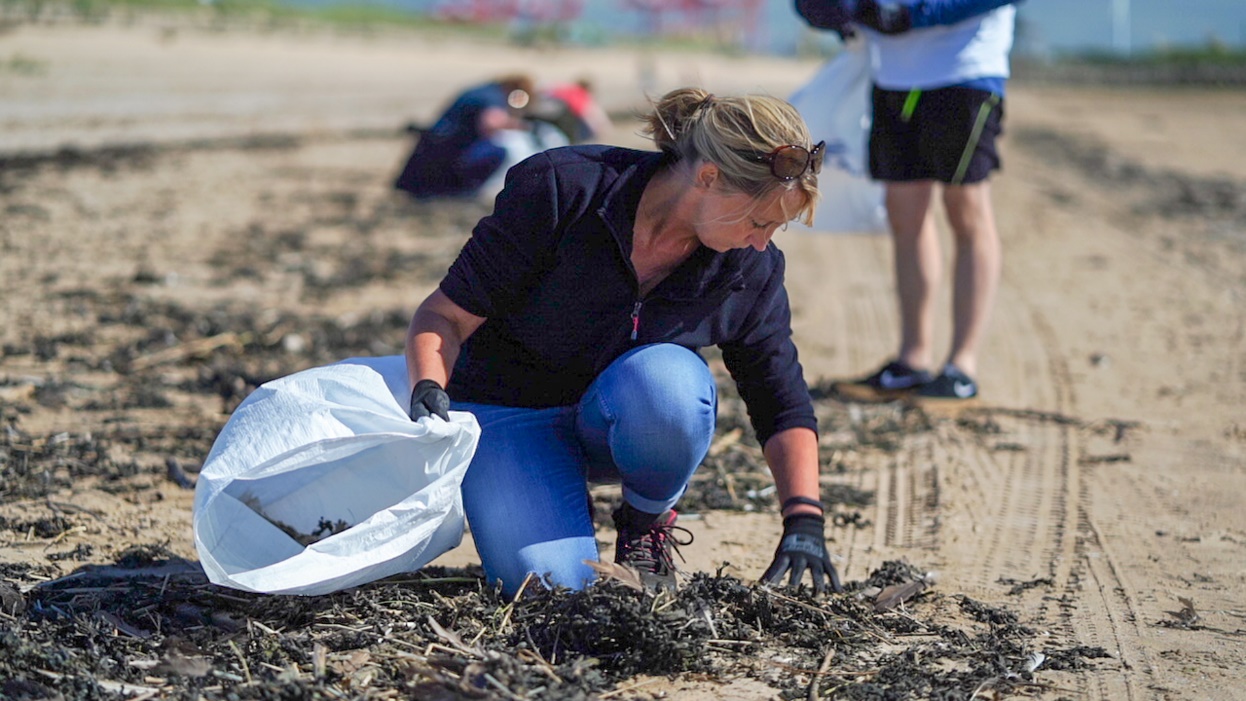 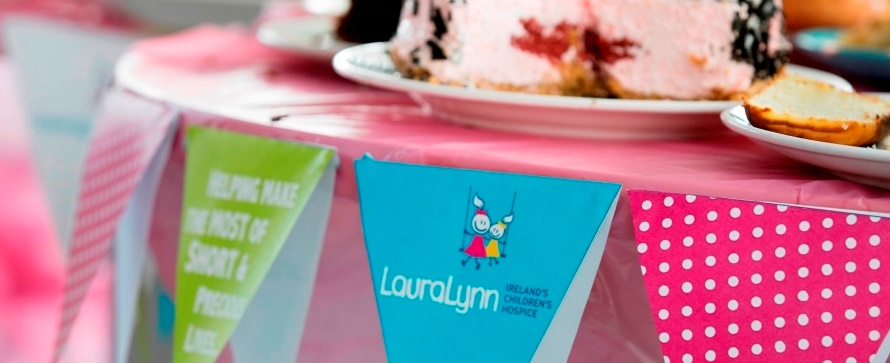 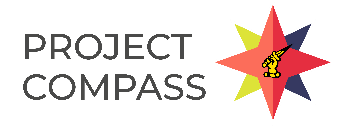 Photo Library – Customer
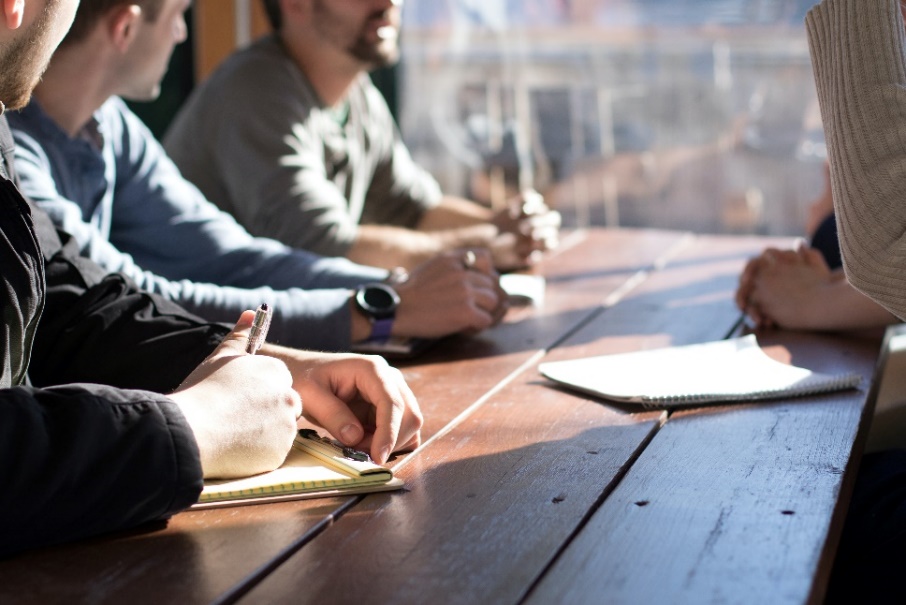 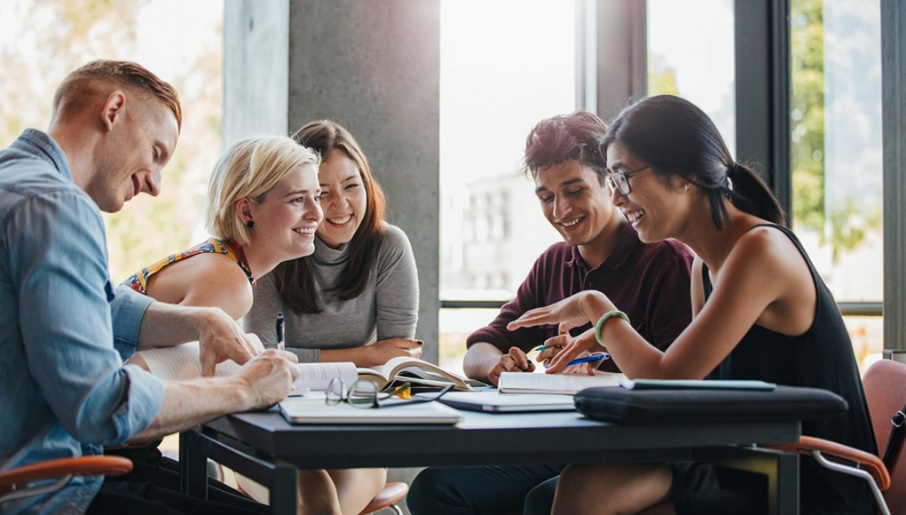 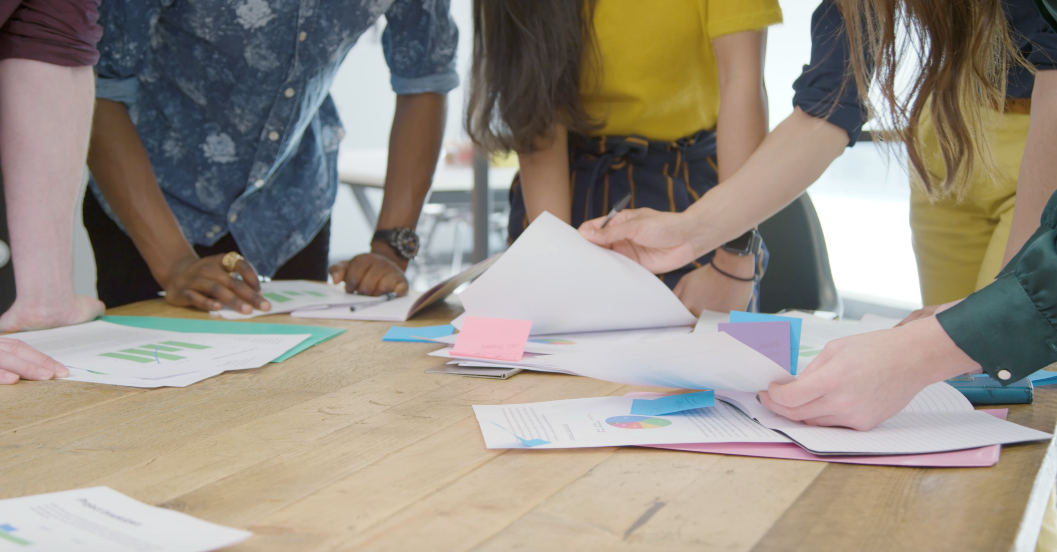 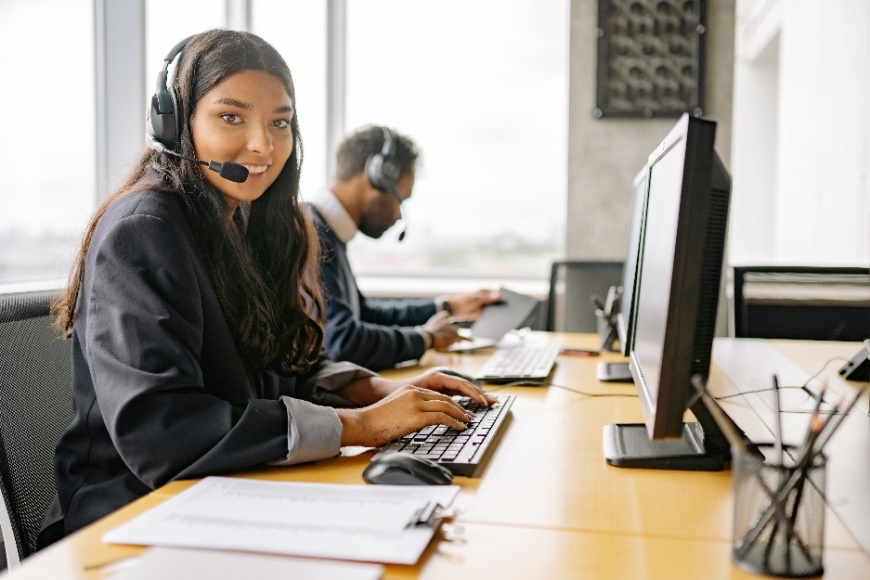 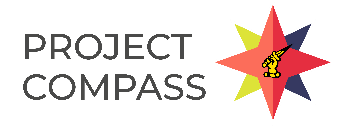 Useful Contacts
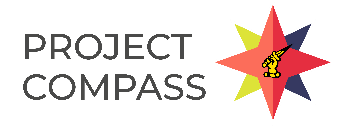 Points Teams Contacts
PEAKON FEATURES
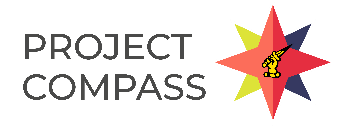 Communications Plan
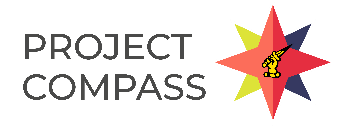 2022 Communications Plan
COMING SOON…
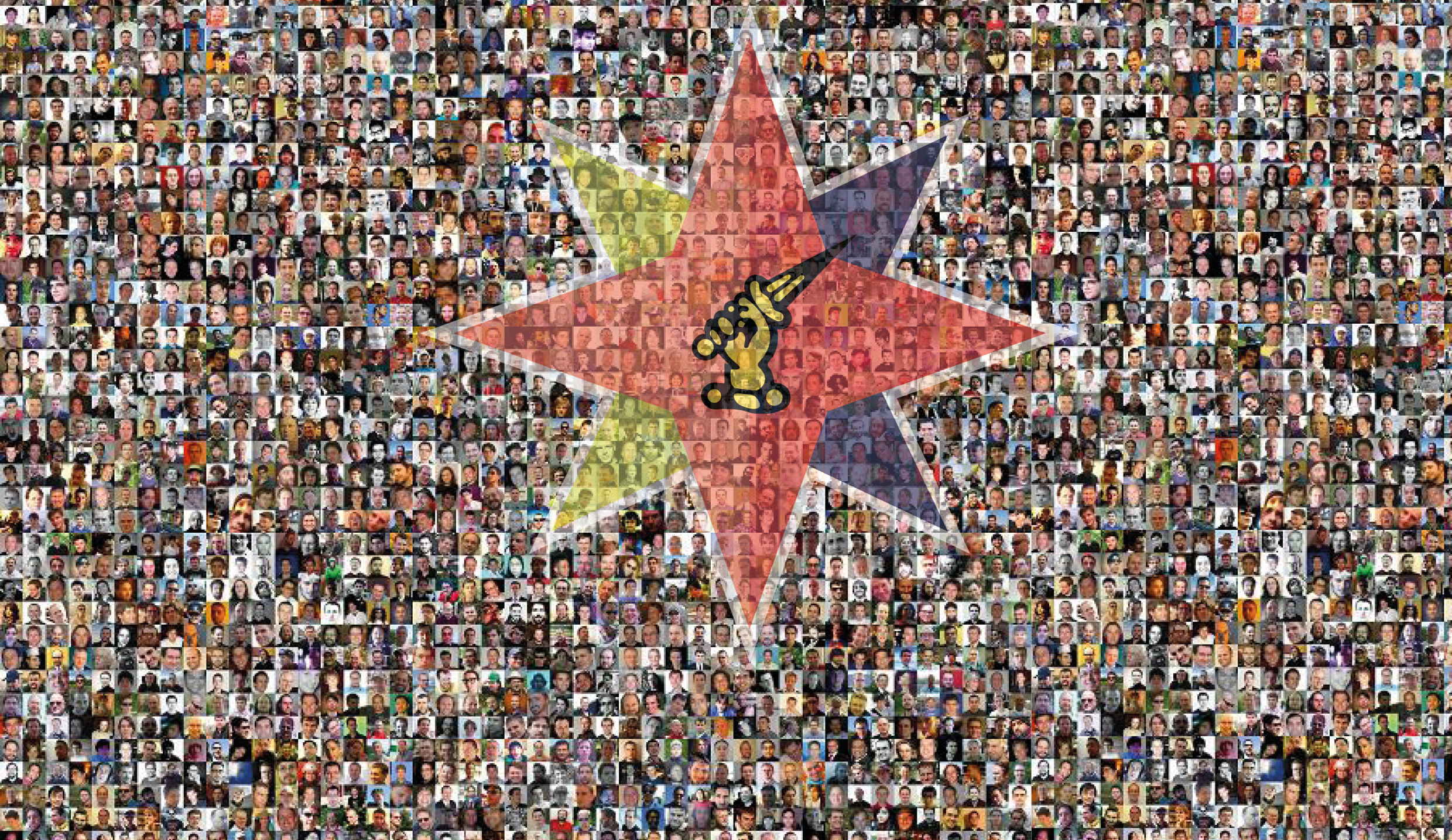 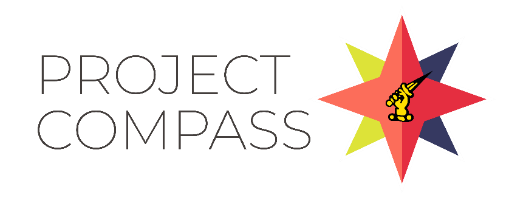 Keeping the momentum going
PEAKON FEATURES
LET’S KEEP THE MOMENTUM GOING
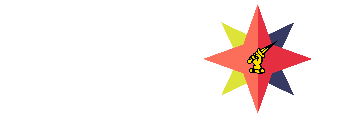 Any questions, comments, updates:

Email BLGComms@bibbylinegroup.co.uk